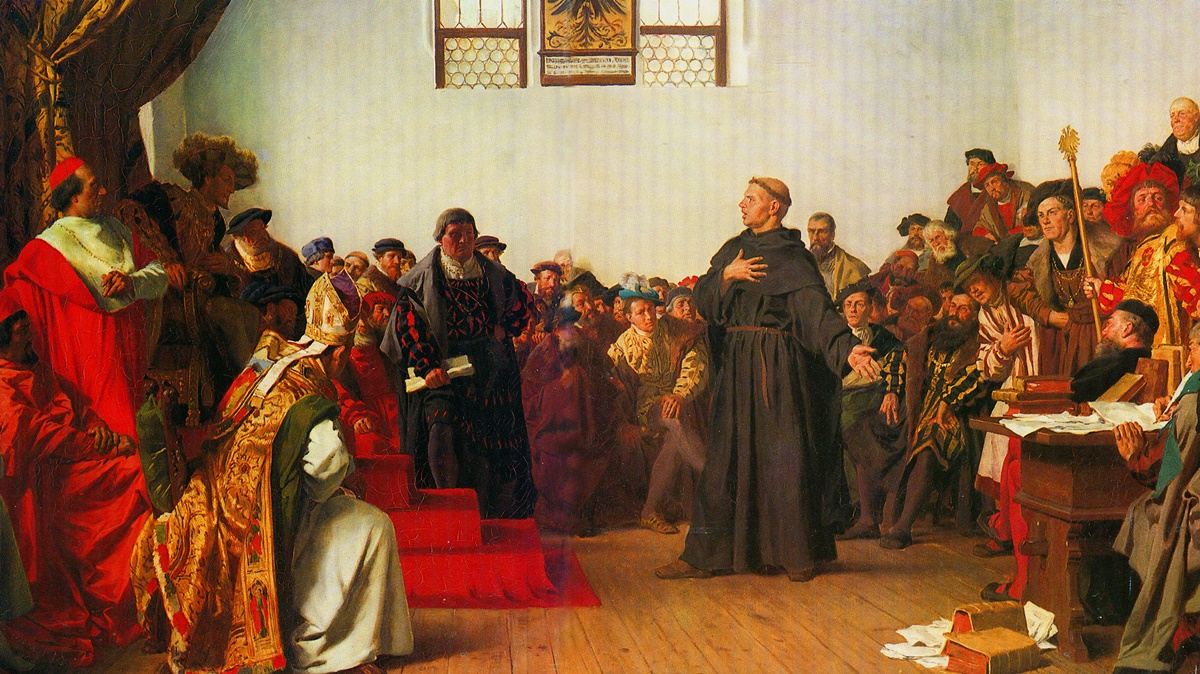 лекція
Політичні ідеї у період Реформації
План
1. Загальна характеристика Реформації.
2. Політичні погляди М. Лютера і Ф. Меланхтона.
3. Народна Реформація Т. Мюнцера.
4. Політичні погляди У. Цвінглі.
5. Політичні ідеї Ж. Кальвіна.
6. Наслідки Реформації.
Реформація
Релігійний суспільно-політичний рух, спрямований на оновлення і перебудову католицької церкви у Західній Європі першої половини 16 ст. 

Рух проти феодального ладу і католицизму, який захищав цей лад.
Релігійне становище
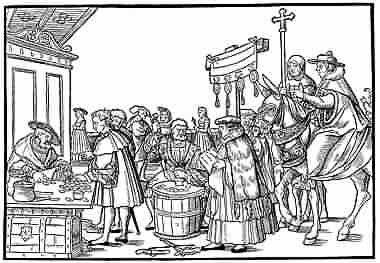 Релігійне становище
Панівне положення католицької церкви:

Будь-яка інша діяльність, окрім священника та монаха, не вважалася Божим покликом;
Індульгенція – продаж прощення гріхів за гроші;
Репресії проти інакомислячих – страта Яна Гуса у 1417 році.
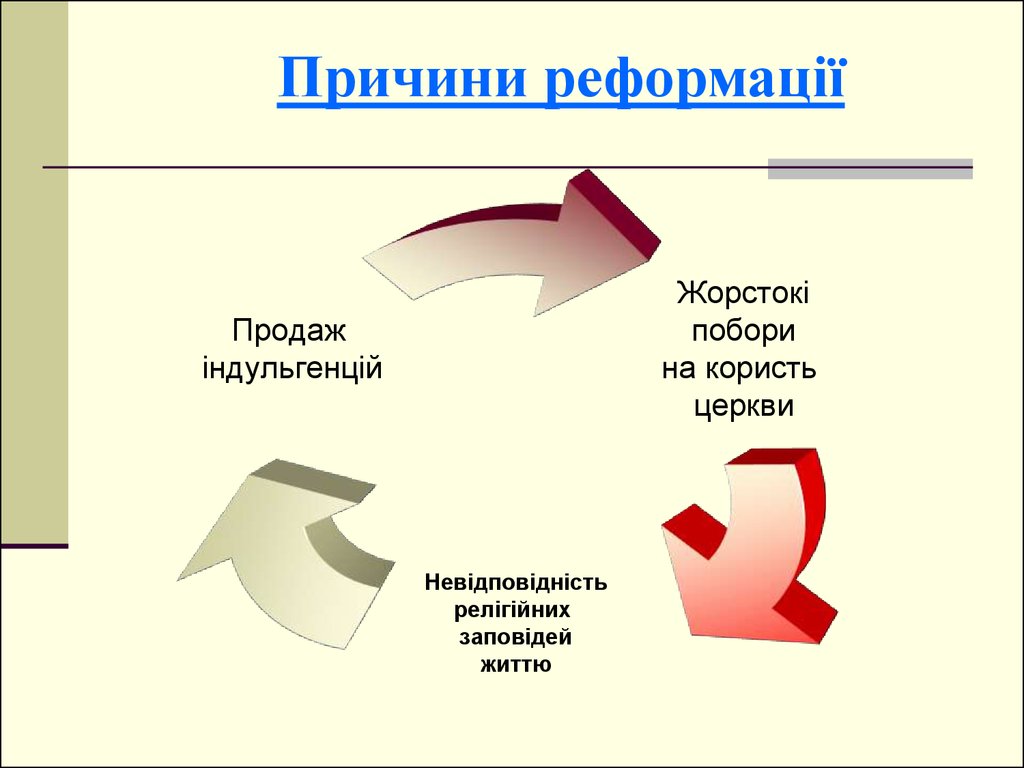 Економічне становище
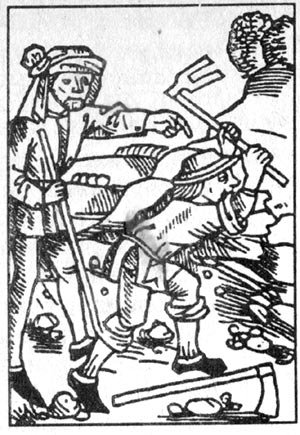 Економічне становище
Освіта та наука
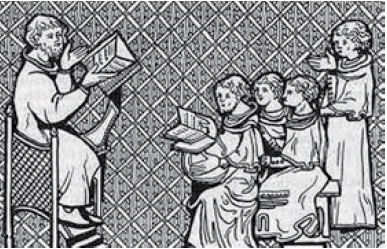 Освіта та наука
Держава та мова
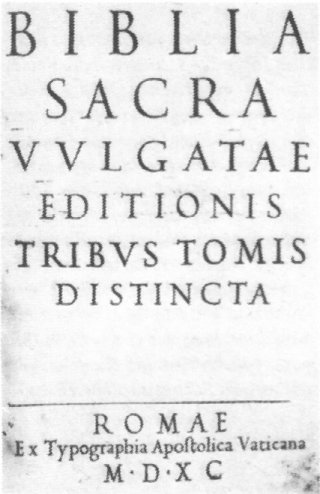 Держава та мова
Мета Реформації
Соціальна база
Батьки Мартіна Лютера
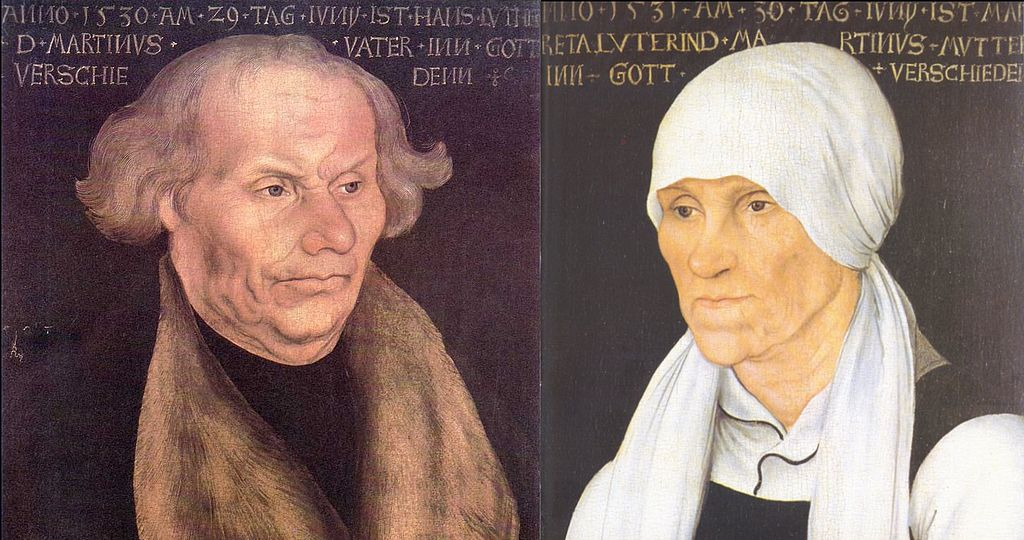 Мартін Лютер (1483 – 1546)
Народився в родині підприємця;
Отримав гарну шкільну та університетську освіту – був магістром юриспруденції;
Вступив до монастиря 
Августинців, дивом виживши 
після сильної грози;
Здобув теологічну освіту, 
викладав Святе Письмо в Університеті Віттенбергу.
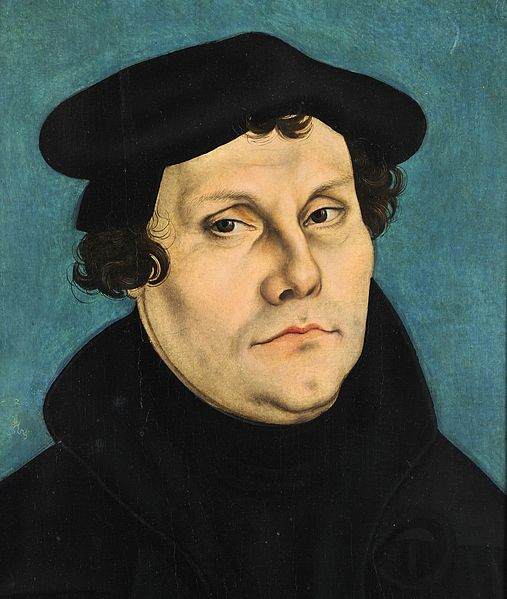 Виступ Лютера проти продажу індульгенцій
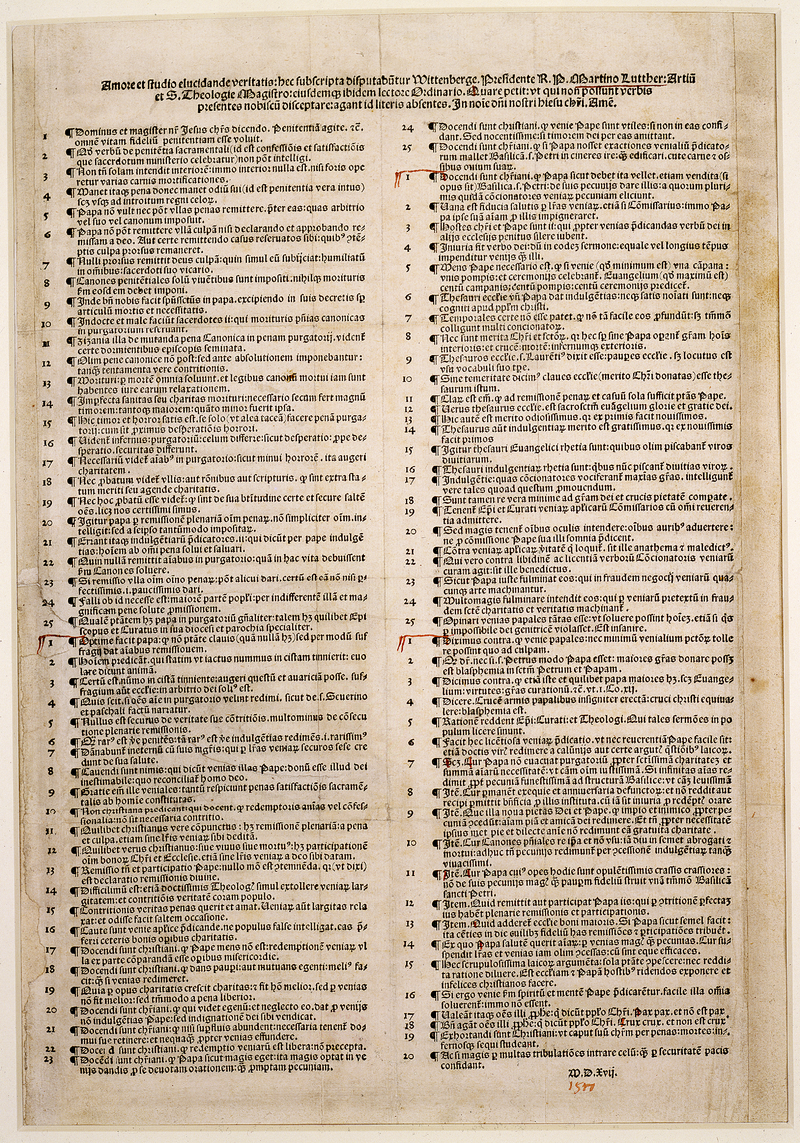 31 жовтня 1517 року Лютер написав «95 тез проти індульгенцій», які надіслав архієпископу;
«95 тез» швидко поширилися  серед народу;
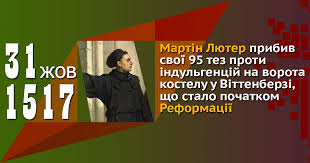 Погляди
Світська держава
Погляди на право
!!!
Три програмні праці Лютера
Відлучення
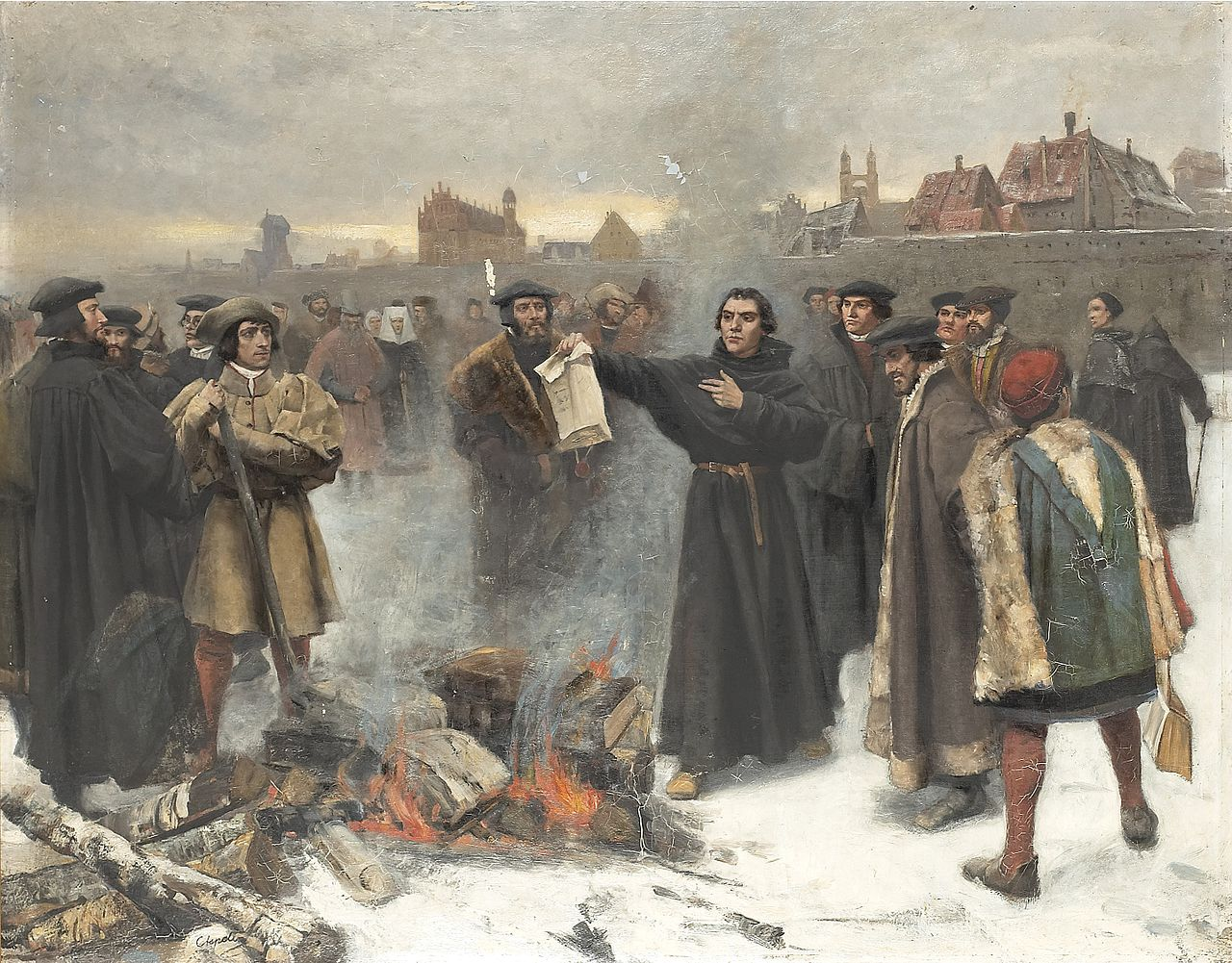 Лев Х в 1520 році своєю буллою засудив твори Лютера;
У відповідь Лютер спалює буллу;
В 1521 році папа відлучає Лютера від церкви
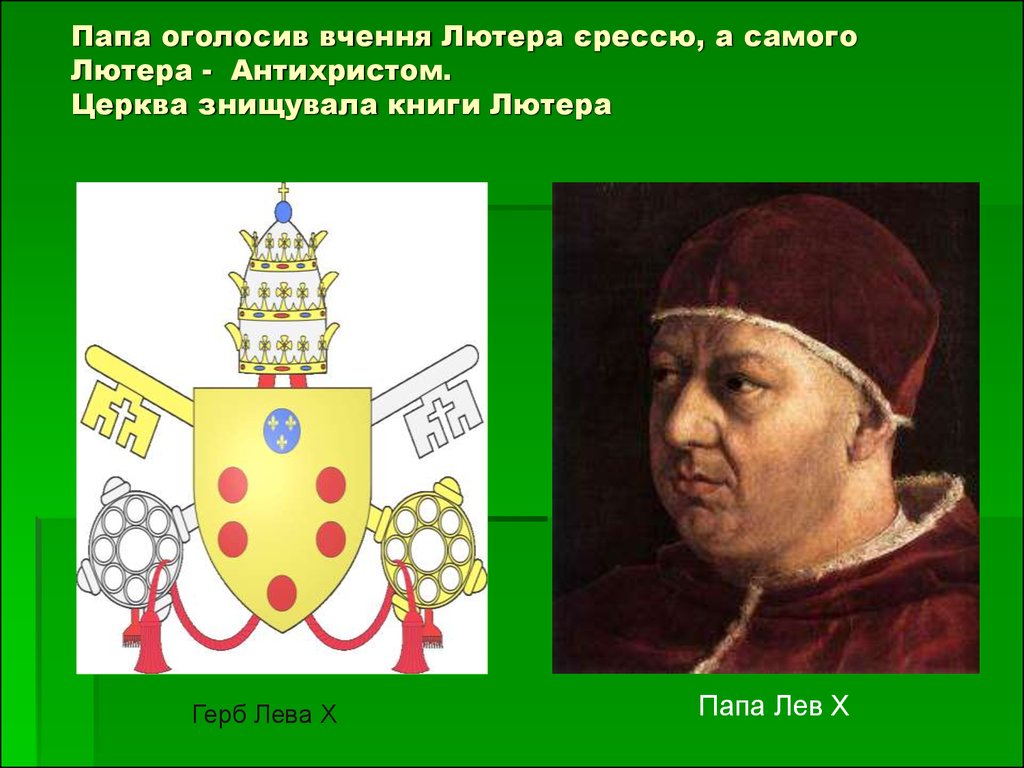 Промова Лютера у Вормсі
«Тому, що ваша Імператорська Величність, як також і найласкавіші електори й князі домагаються простої і спокійної відповіді, то отже моя відповідь така: Я не можу вірити ані самому папі, ані соборам, бо це очевидне, що одні й другі не раз помилялися та перебували із собою в суперечності. Задля цього, якщо мене не переможуть свідоцтвами зі Святого Письма і не переконають тими самими місцями Святого Письма, які я наводив, та не звільнять таким чином мого сумління, яке є зв'язане Словом Божим, то я нічого відкликати не можу і не хочу, бо робити щось проти свого сумління не є ані безпечним, ані добрим, ані не подобає християнинові».
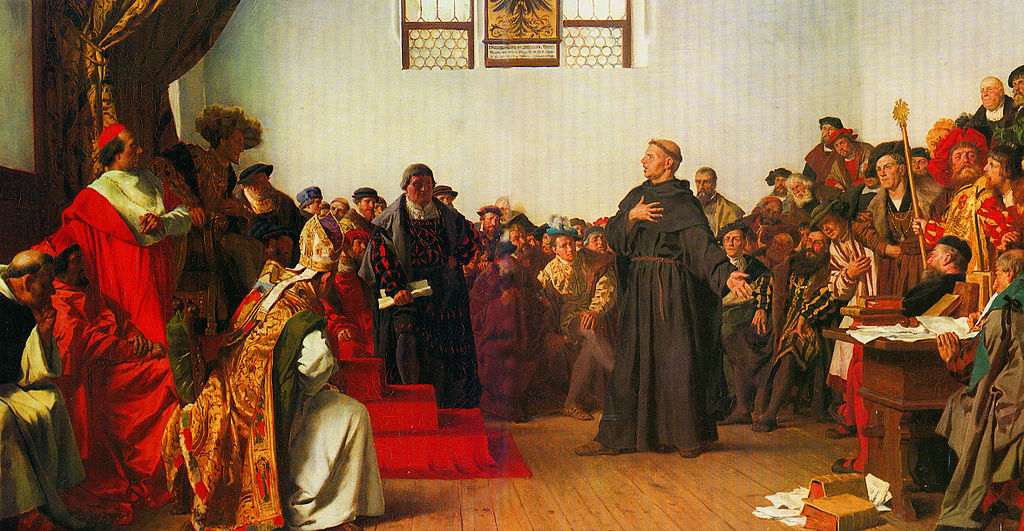 Реформаційна діяльність Лютера
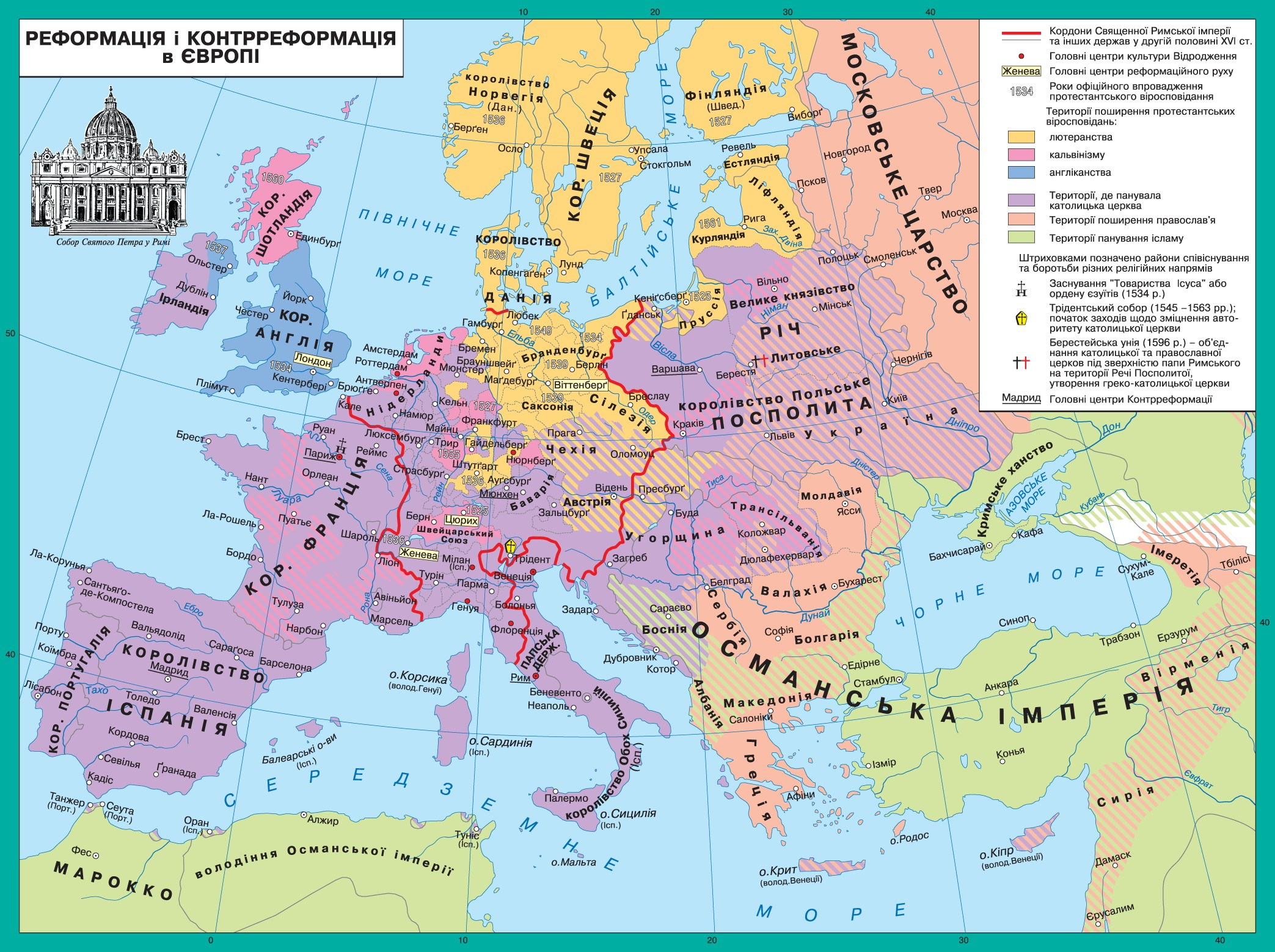 Протестантські церкви
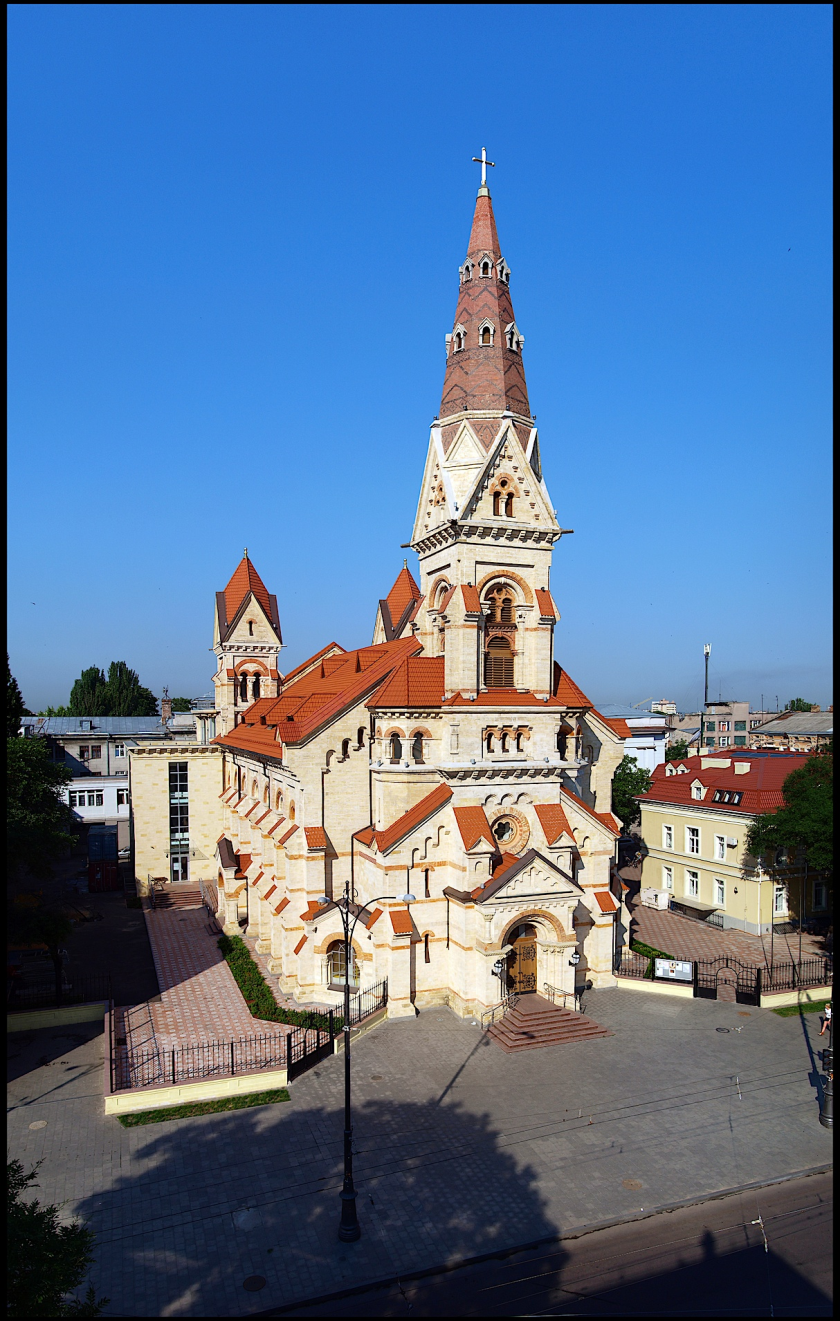 Лише вірою в Ісуса Христа людина може отримати спасіння;
Лише Христос є головою Церкви;
Біблія – головний авторитет; 
Кожен християнин є рівний перед Богом.
Протестантська трудова етика
Освіта і наука
Мова та держава
Створення літературних норм сучасних європейських мов;
Початок формування націй в сучасному розумінні.
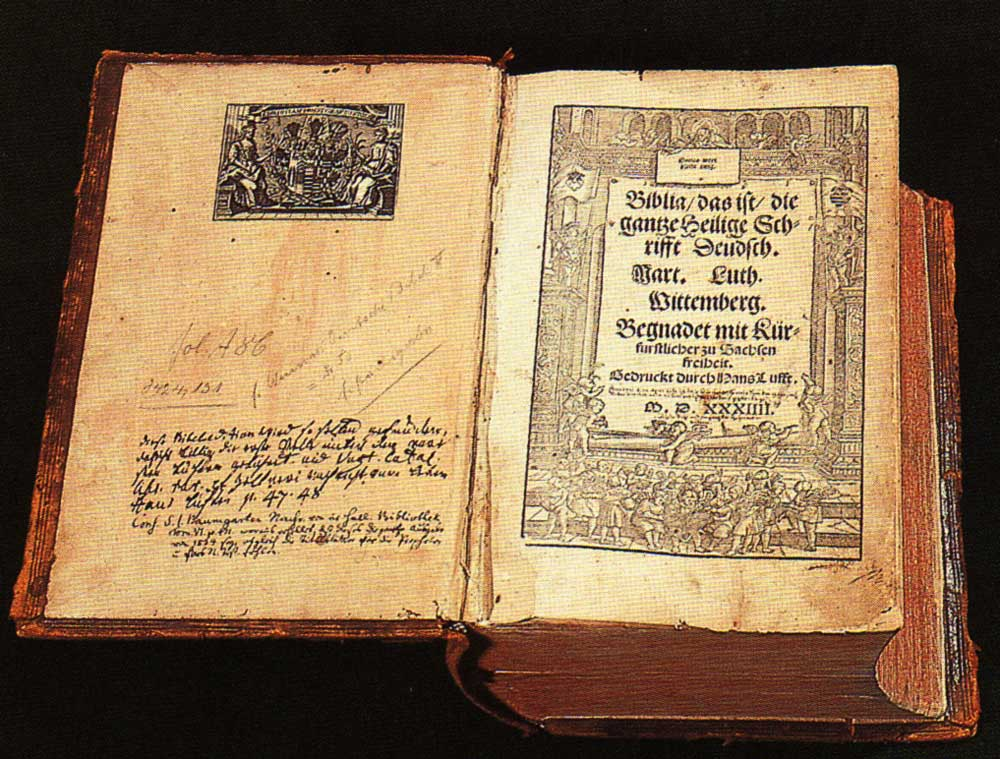 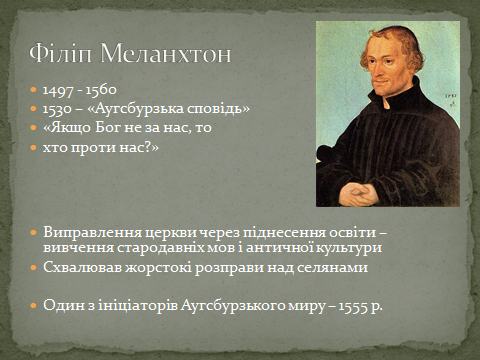 Радикальна течія
Анабаптизм – перехрещені; прихильники ідеалу майнової і соціальної рівності
Томас Мюнцер (1489 – 1525)
1521 – «Празький маніфест»
Діяч Селянської війни
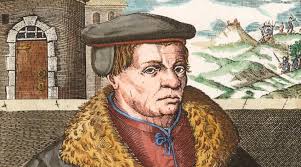 Християнський соціалізм
Релігійні уявлення
Заперечував ідею милості Бога, немає Бога поза нами самими
Слово Боже – живе одкровення в людському розумі
Пропозиція встановити Царство Боже на Землі – 
Через повернення церкви до первісного стану
Стан загальної рівності
Народна громада – суб’єкт управління
Спільне майно
Встановлення справедливого суспільного ладу
Справа рук пригноблених
Організував «християнське суспільство» у вигляді братства, яке відбирало майно у феодалів, церкви і розподіляло у суспільстві
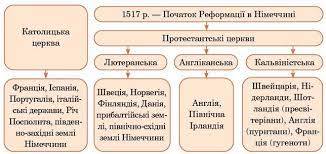 Ульріх Цвінглі
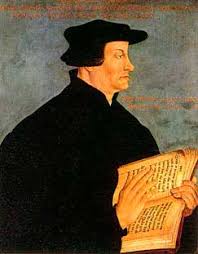 1484-1531
праці
67 тез
Вчення про спасіння вірою:
Єдине джерело віри – Євангеліє

Посередники між Богом і людиною не потрібні
Другорядна роль священників
Виступав проти постів, целібату, чернецтва, культу святих, поклоніння мощам
Заперечував чистилище, індульгенції
Діяльність у Цюриху
Цвінгліанство
Запровадив нові порядки у церкві:
Ліквідація мес, спрощена літургія, секуляризація церковного майна, скасування целібату. 
Спрощення церковного життя
політика
Намагався організувати союз протестантських кантонів
Очолив християнський союз міст

План майбутнього устрою Швейцарії
Представницька демократія, 
Демократичний режим
Посада «державного пророка»
Відокремлення церкви від держави
Свобода совісті
Жан Кальвін
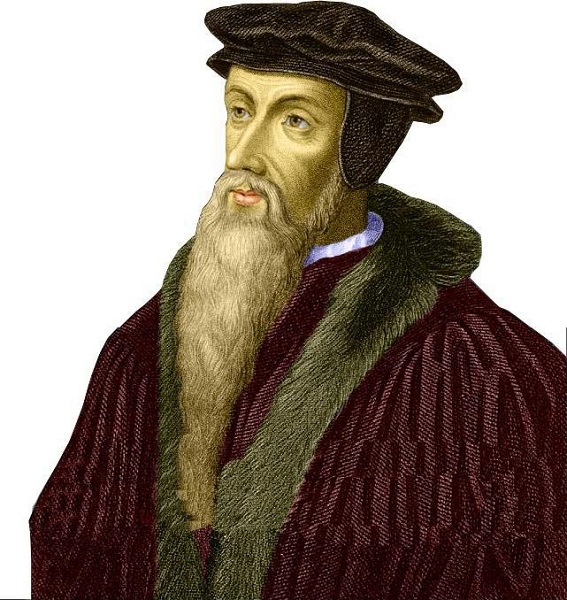 1509-1564
1536 – «Повчання в християнській вірі»
Вчення про божественне передвизначення – все визначено Богом, є рок, доля
Успішність в житті, професії – людина обрана Богом
Накопичення грошей – богоугодна справа
Багатство – ознака благословення
Схвалював лихварство
Діяльність у Женеві
Кальвіністські громади – церковні об’єднання на засадах демократії
Політичні погляди
Питання про кращий устрій вважав нерозв’язаним, кожна форма має переваги і недоліки

Світська влада підпорядковується церковній
Держава реалізує Божі настанови
Негативно ставився до демократії
Аристократичне правління – краще (з елементами демократії)
погляди
Народ - покірний
Право на опір має церква і представницькі органи
Погана віра – покарання Бога за гріхи
Мігель Сервет
1511-1553
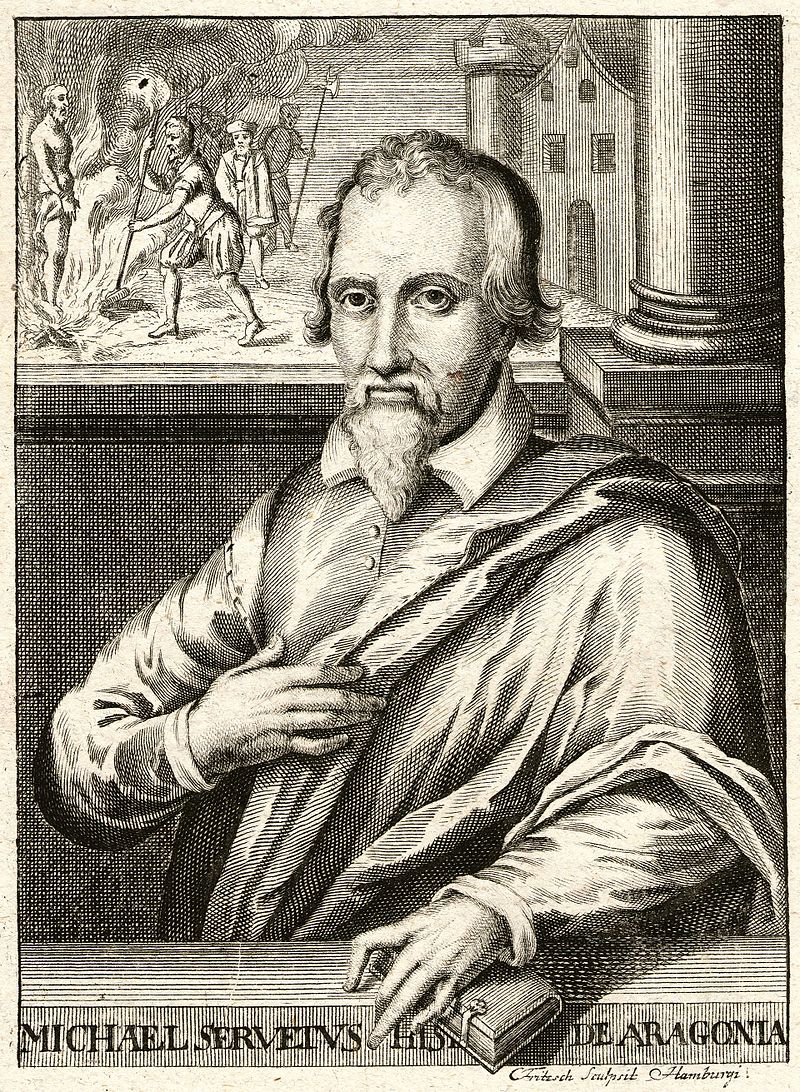 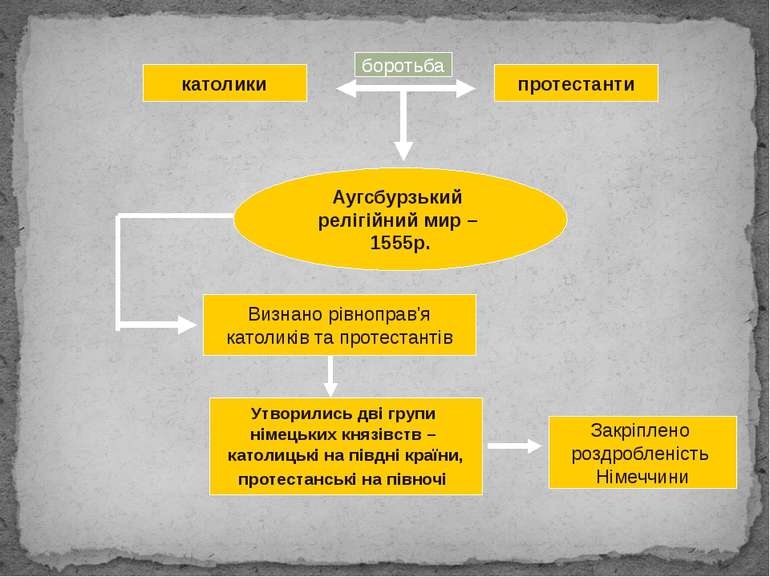 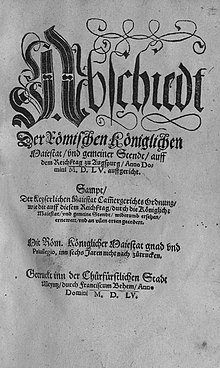 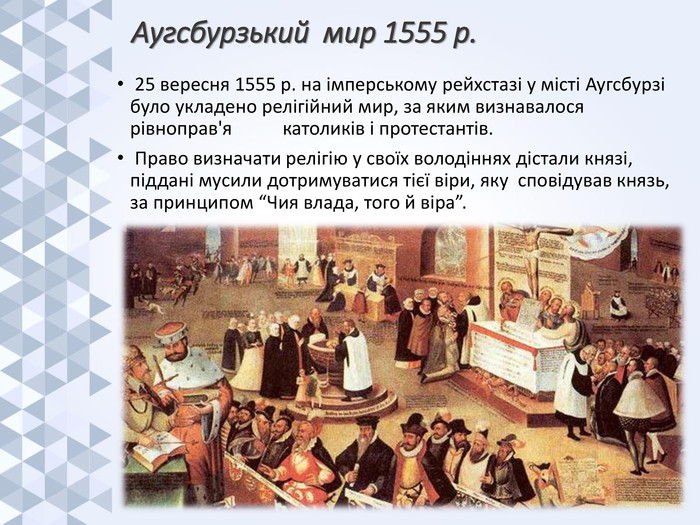 Наслідки
Поява нової течії християнства - протестантизму
Спрощена церква
Перемога ідеї віротерпимості (Аугсбурзький мир)
«чия влада, того й віра»
Зростання національної самосвідомості народів Європи
Руйнування середньовічних феодальних порядків
- капіталізм
Свобода думки й совісті – демократія
Протестантизм в сучасній Європі
Протестантські країни біль успішні
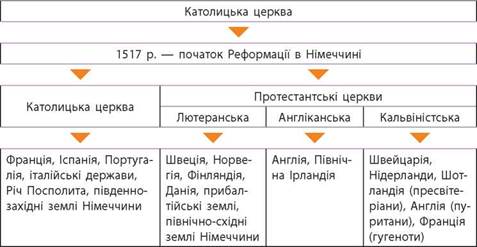